Review of Antibiotic Prescribing associated with increased risk of Clostridium Difficile prescribed to patients on a protein pump inhibitor
Background
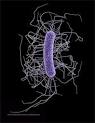 Clostridium difficile is a bacterium that can infect the bowel and cause diarrhoea. 
Most common in people who have been recently treated with antibiotics.
Risk increased also if over 65, have conditions such as IBD, cancer, kidney disease
Are immuno-compromised 
On PPIs
Have had recent GI surgery
Results
109 patients were identified as being prescribed a high risk antibiotic (cephalo-sporins, Quinolones, clindamycin, macrolides and co-amoxiclav) 

 33 were also on PPI.
 16 patients were prescribed in line with loval prescribing group guidelines,  based on hospital advice or as a result of multiple allergies (48%)
Patients prescribed against guidance
Suggested Actions
Ensure local guidelines followed and keep on shared space for ease of reference

Ensure document reason for prescribing antibiotics and reason for choice if not in line with guidelines